ai-3. 人工知能の概要
人工知能は、次の３種類に区別することが多い
１．教師あり学習
　特徴量とラベルのペアによる学習
　ユースケース： 予測（自動ラベル付与，対話，誤り訂正など）
２．教師なし学習
　特徴量のみによる学習
　ユースケース： 分析（分類，ノイズ除去，因子抽出など）
３．強化学習
　報酬や得点（一連の行動の評価値）を用いた学習
人工知能を演習と実践で学ぶシリーズ
金子邦彦
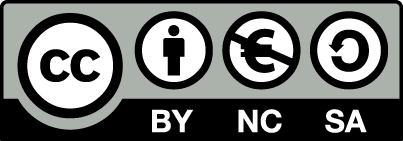 1
教師あり学習
正解（特徴量とラベルのペア）による学習
未知の特徴量に対して、ラベルを予測できる能力を期待
2
教師なし学習
特徴量から、種々の分析を行う
　（ラベルはない）
3
強化学習
エージェント：利用者や他のプログラムの代理
　　　　　　　　　として動くプログラム
環境
解釈
状態
報酬
行動
人工知能のエージェント
強化学習の枠組み
4
人工知能の作成に役立つツール
端末（コンソールともいう）
conda	Python パッケージの管理
spyder	Python 開発環境
Python パッケージ
　　TensorFlow, Keras, OpenCV, 
　　numpy, pandas, matplotlib など
5
終わりに
関連資料や教材は，次の Web ページで公開しています．
http://www.kunihikokaneko.com/dblab/intro/

その他，さまざまな資料を金子研究室 Web ページで公開しています
http://www.kunihikokaneko.com/index-j.html
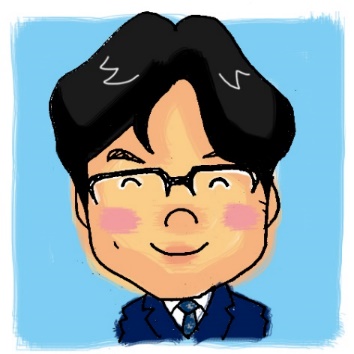 金子邦彦
6